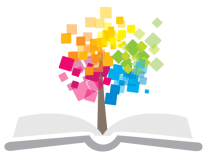 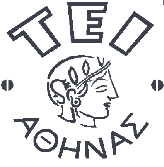 Ανοικτά Ακαδημαϊκά Μαθήματα στο ΤΕΙ Αθήνας
Φαρμακοκινητική
Ενότητα 7: Ανεπιθύμητες ενέργειες – Τοξικότητα φαρμάκων
Γεώργιος Καρίκας
Διδάκτωρ Πανεπιστημίου Αθηνών, PhD Manchester University,
Καθηγητής Βιοχημείας-Κλινικής Χημείας, Τμήμα Ιατρικών Εργαστηρίων
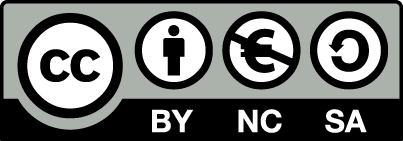 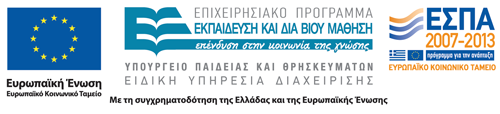 Ανεπιθύμητες ενέργειες – Τοξικότητα φαρμάκων
Όπως ήδη καταγράφηκε, ένα από τα βασικά ζητούμενα στη σχέση φαρμακοδυναμικής - φαρμακοκινητικής είναι το κατά πόσο ένα φάρμακο προκαλεί ανεπιθύμητες ενέργειες ή/και τοξικότητα.
Η κύρια και επιθυμητή φυσικά φαρμακολογική δράση είναι το φάρμακο να τροποποιεί τη λειτουργία του οργανισμού κατά τέτοιο τρόπο, ώστε να υποχωρούν τα συμπτώματα της νόσου. Εάν δεν συμβαίνει αυτό, τότε ομιλούμε για εμφάνιση παρενεργειών και τοξικότητας.
1
Αιτίες 1/3
Οι αιτίες για την εμφάνισή τους διακρίνονται στους κάτωθι λόγους:
Υπερδοσολογία: π.χ υπερβολική δόση του ισχυρού αναλγητικού μορφίνη, αναστέλλει το αναπνευστικό κέντρο (βλ. καμπύλη δόσης-αποτελέσματος).
Προκειμένου να προσδιοριστεί ο κίνδυνος τοξικότητας (τοξικοκινητική) θα πρέπει να είναι γνωστά:
Η δόση που εκτέθηκε το άτομο.
Το όριο της δόσης, πέρα από το οποίο υπάρχει κίνδυνος βλάβης.
Η διάρκεια της έκθεσης.
2
Αιτίες 2/3
Αυξημένη ευαισθησία: π.χ. ασθενείς με χρόνια νοσήματα του αναπνευστικού, νεογνά (βλ. κατ.) παρουσιάζουν αυξημένη ευαισθησία στη μορφίνη. 
ορισμένα φάρμακα (ασπιρίνη ,ανθελονοσιακά) μπορούν να προκαλέσουν πρώιμη καταστροφή των ερυθροκυττάρων (αιμόλυση) σε ασθενείς με ανεπάρκεια της γλυκοζο-6-φωσφορικής δευδρογενάσης (G-6-PD). 
Τα παραπάνω δεν θα πρέπει να συγχέονται με αλλεργικές αντιδράσεις, που αφορούν το ανοσολογικό σύστημα.
3
Αιτίες 3/3
Έλλειψη εκλεκτικότητας: π.χ. το αντιχολινεργικό φάρμακο ατροπίνη συνδέεται μόνο με τους χολινεργικούς μουσκαρινικούς υποδοχείς, οι οποίοι όμως εντοπίζονται σε διαφορετικά όργανα. 
Το νευροληπτικό χλωροπρομαζίνη είναι ικανό να αντιδράσει με διάφορους τύπους υποδοχέα. Έτσι η δράση του δεν είναι ειδική τόσο σε επίπεδο οργάνου, όσο και σε επίπεδο υποδοχέα.
Έτσι, κάθε φορά που συνταγογραφείται ένα φάρμακο θα πρέπει να λαμβάνεται σοβαρά υπόψη η σχέση: ωφέλεια/κίνδυνος ανεπιθύμητων ενεργειών-τοξικότητας.
4
Φαρμακοκινητική νεογνών 1/2
Τα νεογνά συνιστούν μια ξεχωριστή κατηγορία πληθυσμού σε ότι αφορά στη  θεραπευτική ανταπόκριση των φαρμάκων. Η ιδιαιτερότητα των νεογνών στη φαρμακοθεραπεία σε σχέση με τους ενήλικες οφείλονται στα παρακάτω:
Ο νεογνικός οργανισμός περιέχει περισσότερο ύδωρ (77%) σε σχέση με το λίπος, απ ότι ο ενήλικας (55%), με αποτέλεσμα  ο όγκος κατανομής (Vd) των υδατοδιαλυτών φαρμάκων να είναι αυξημένος.
Στα νεογνά ο Vd της θεοφυλλίνης και των αμινογλυκοσιδών μπορεί να υπερβεί το διπλάσιο του αντίστοιχου Vd στους ενήλικες.
5
Φαρμακοκινητική νεογνών 2/2
Η απορρόφηση διαφέρει από νεογνό σε νεογνό, αφού εξαρτάται από τη γαστρική κένωση, το γαστρικό pH κλπ
Η μειωμένη πρωτεϊνική δεύσμευση αυξάνει τον όγκο κατανομής του φαρμάκου στα νεογνά και ιδιαίτερα στα πρόωρα (π.χ αντιεπιληπτικά φάρμακα).
Τα ενζυμικά συστήματα μεταβολισμού των φαρμάκων δεν έχουν αναπτυχθεί πλήρως, έτσι η αποτοξίνωση είναι μειωμένη
Μειωμένη είναι και η απέκκριση λόγω της ανατομικής και λειτουργικής ανωριμότητας των νεφρών.
Κατά συνέπεια ο συχνός φαρμακοκινητικός έλεγχος διαδραματίζει ιδιαίτερα κρίσιμο ρόλο για την ορθολογική φαρμακοθεραπεία σ αυτές τις ηλικίες.
6
Αλληλεπίδραση φαρμάκων 1/17
Ο όρος αλληλεπίδραση χρησιμοποιείται για να δηλώσει ότι η χορήγηση ή η έκθεση σε μια ουσία τροποποιεί την ανταπόκριση του ασθενούς σε ένα φάρμακο.
Η ουσία μπορεί να είναι φάρμακο (drug-drug interaction), τρόφιμο(drug-food interaction), ή άλλη ουσία, όπως ο καπνός και η αλκοόλη.
Είναι κάθε μεταβολή των φυσικοχημικών, φαρμακοκινητικών ή φαρμακοδυναμι­κών ιδιοτήτων ενός ή περισσοτέρων φαρμάκων από κάποιο άλλο ή άλλα φάρμα­κα ή ουσίες, που λαμβάνονται στο ίδιο χρονικό διάστημα από τον ασθενή.
7
Αλληλεπίδραση φαρμάκων 2/17
Το κλινικό αποτέλεσμα μιας αλληλεπίδρασης μεταξύ φαρμάκων μπορεί να εκδηλώνεται ως ανταγωνισμός, συνέργεια ή αντίδραση ιδιοσυγκρασίας. Πιο αναλυτικά διακρίνονται σε πέντε κατηγορίες:
Ανταγωνισμός (1+1=0).
Δυναμική συνέργεια (1+1=3).
Αθροιστική συνέργεια (1+1=2).
Ενίσχυση (1+0=2).
Μη αναμενόμενες αλληλεπιδράσεις.
8
Αλληλεπίδραση φαρμάκων 3/17
Η συχνότητα των αλληλεπιδράσεων κυμαίνεται από 3-5% σε ασθενείς που λαμβάνουν μικρό αριθμό φαρμάκων και φτάνει μέχρι 20% σε αυτούς που παίρνουν 10-20 φάρμακα.
Στα άτομα με επιληψία το 6% των περιπτώσεων τοξικότητας οφείλεται σε αλληλεπίδραση φαρμάκων. 
Στους ηλικιωμένους η πιθανότητα εμφάνισης αλληλεπιδράσεων από τη ταυτόχρονη λήψη 2 φαρμάκων είναι 6%, ενώ αυξάνεται στο 50% από τη λήψη 5 φαρμάκων και μπορεί να φτάσει στο 100% από τη σύγχρονη λήψη 8 φαρμάκων.
9
Αλληλεπίδραση φαρμάκων 4/17
Παράγοντες που αυξάνουν το κίνδυνο αλληλεπιδράσεων:
Φάρμακα υψηλής σύνδεσης με τις πρωτεΐνες.
Φάρμακα χαμηλής βιοδιαθεσιμότητας.
Φάρμακα μικρού θεραπευτικού εύρους.
Φάρμακα σε μικρές και μεγάλες ηλικίες.
Παρουσία νεφρικής ή ηπατικής νεφροπάθειας.
Ασθενείς που λαμβάνουν ανοσοκατασταλτικά φάρμακα.
Φάρμακα με μεγάλο χρόνο ημίσειας ζωής σε χρόνια χορήγηση.
10
Αλληλεπίδραση φαρμάκων 5/17
Φυσικοχημικές αλληλεπιδράσεις 
Παραδείγματα:
Χλωριούχο ασβέστιο + διττανθρακικό νάτριο CaCO3 (απόφραξη τριχοειδών πνευμόνων, αναπνευστική ανεπάρκεια).
Θειοπεντάλη (υπνωτικό) +σουκινυλ-χολίνη (μυοχαλαρωτικό) σύμπλοκο (εξουδετέρωση δράσης αμφοτέρων φαρμάκων).
Πενικιλλίνη + αμινογλυκοσίδες  εξουδετέρωση δράσης αμινογλυκοσίδη.
11
Αλληλεπίδραση φαρμάκων 6/17
Επιθυμητή φυσικοχημική αλληλεπίδραση:
Εξουδετέρωση αντιπηκτικής δράσης της ηπαρίνης (που χορηγείται σε χειρουργι­κές επεμβάσεις για τη διατήρηση της ρευστότητας του αίματος), από τη θειική πρωταμίνη.
Γενικά, σε επείγοντα περιστατικά, ο ασφαλέστερος τρόπος χορήγησης φαρμά­κων είναι με ξεχωριστή σύριγγα και από ξεχωριστή ενδοφλέβια οδό.
12
Αλληλεπίδραση φαρμάκων 7/17
Τα φάρμακα που επηρεάζουν τον ρυθμό κένωσης του στομάχου τροποποιούν το ρυθμό απορρόφησης άλλων φαρμάκων.
Παραδείγματα:
Τα αντιχολινεργικά (τρικυκλικά αντικαταθλιπτικά, φαινοθειαζίνες κ.α.) επιβραδύνουν το ρυθμό κένωσης του αντιπηκτικού δικουμαρόλη με συνέπεια την παρα­μονή στο έντερο για περισσότερο χρόνο με παραπέρα αύξηση του ποσοστού απορρόφη­σης του.
Η μετοκλοπραμίδη (συμπτώματα ναυτίας, εμετών) επιταχύνει το ρυθμό απορρόφη­σης φαρμάκων που χορηγούνται ταυτόχρονα με αυτά.
13
Αλληλεπίδραση φαρμάκων 8/17
Οι τετρακυκλίνες σχηματίζουν λιγότερο απορροφούμενες ενώσεις, αν συνυπάρ­χουν με ιόντα ΑΙ3+, Ca2+, Mg2+, Bi3+, Fe2+, Zn2+, που απαντούν σε αντιόξινα και αντιαναιμικά σκευάσματα, αλλά και σε γαλακτοκομικά προϊόντα.
Οι τετρακυκλίνες σχηματίζουν χημικές ενώσεις με τα ιόντα Fe2+.
14
Αλληλεπίδραση φαρμάκων 9/17
Όταν ένα φάρμακο, που έχει μεγαλύτερη συγγένεια με τις πρωτεΐνες του πλάσμα­τος εκτοπίζει ένα άλλο, τότε το ποσοστό του φαρμάκου που εκτοπίζεται μπορεί να αυξηθεί σημαντικά.
Παραδείγματα:
Η εκτόπιση της κουμαρίνης από τη φαινυλοβουταζόνη, οδηγεί σε σημαντική ελάττωση της προθρομβίνης και την πρόκληση επικίνδυνης αιμορραγίας.
Η φαινυτοίνη εκτοπίζεται από φαινυλοβουταζόνη και σαλικυλικά.
Τα υπογλυκαιμικά φάρμακα (per os) εκτοπίζονται από: αντιπηκτικά και σουλφοναμίδες.
15
Αλληλεπίδραση φαρμάκων 10/17
Η μεθοτρεξάτη εκτοπίζεται από: φαινυτοίνη, σουλφοναμίδες, τετρακυκλίνες, χλωραμφενικόλη.
Η διαζεπάμη εκτοπίζεται από λιπαρά οξέα (τροφή πλούσια σε λιπαρά).
Η κινιδίνη εκτοπίζει τη διγοξίνη από τα σημεία σύνδεσης της με τους γραμμω­τούς μύες και στη συνεχεία παρεμποδίζει την απέκκριση της από τα νεφρά, με αποτέλεσμα τη δραματική αύξηση της διγοξίνης στο πλάσμα.
Δακτυλισμός: συσσώρευση διγοξίνης που οδηγεί σε αρρυθμίες, γαστρεντερικές, νευρολογικές, οπτικές διαταραχές, ή θάνατο.
16
Αλληλεπίδραση φαρμάκων 11/17
Ενζυμο-διεγερτικές, κατασταλτικές αλληλεπιδράσεις (μεταβολισμός) 
Επαγωγείς: οινόπνευμα, βαρβιτουρικά, γκριζεοφουλβίνη, φαινυτοίνη κ.α. 
Αναστολείς: οινόπνευμα, οξεία λήψη, βαλπροϊκό, ερυθρομυκίνη, προπρανολόνη, μετρονιδαζόλη, σουλφοναμίδες κ.α.
Η αμπικιλλίνη, ως επαγωγέας, αυξάνει το μεταβολισμό των αντισυλληπτικών με συ­νεπεία ανεπιθύμητη κύηση.
17
Αλληλεπίδραση φαρμάκων 12/17
Επιθυμητή αλληλεπίδραση:
Αμινοσαλικυλικό (PAS)+ ισονιαζίδη (αντιφυματικό).
To PAS έχει μεγαλύτερη συγγένεια με το μεταβολικό σύστημα (υφίσταται ακετυλίωση στο ήπαρ), έτσι αφήνει περισσότερο χρόνο δράσης στην ισονιαζίδη.
18
Αλληλεπίδραση φαρμάκων 13/17
Φαρμακοδυναμικές αλληλεπιδράσεις (στους υποδοχείς) δύνανται να προκύ­ψουν με τους ακόλουθους μηχανισμούς:
Δράση σε διαφορετικούς υποδοχείς
Βαρβιτουρικά, οπιοειδή, βενζοδιαζεπίνες + αλκοόλη οδηγούν σε αθροιστική κα­τασταλτική δράση στο ΚΝΣ, που μπορεί να οδηγήσει στο θάνατο.
Διπλασιασμός δράσης μορφίνης 
(αθροιστική)
Μορφίνη και αμφεταμίνη
(αναλγ.+καταστ.) (διεγερτ.+ ανλγ.)
Αναστολή κατασταλτικής δράσης μορφίνης
(ανταγωνιστική)
19
Αλληλεπίδραση φαρμάκων 14/17
Συναγωνισμός για την κατάληψη του ίδιου υποδοχέα
Η μεθαδόνη και η πενταζοκίνη ασκούν τις ενέργειες τους μέσω των υποδοχέων των οπιοειδών. Αν και η μεθαδόνη είναι πιο ισχυρή η πενταζοκίνη μπορεί σε ικανο­ποιητικές συγκεντρώσεις να εκτοπίσει τη μεθαδόνη. Έτσι άτομο που έχει υποστεί εξάρτηση από μεθαδόνη, θα παρουσιάσει σύνδρομο στέρησης όταν πάρει πεντα­ζοκίνη. Το αντίθετο δεν συμβαίνει.
Όταν το ένα φάρμακο μεταβάλλει το περιβάλλον δράσης του άλλου
Διουρητικά φάρμακα + διγοξίνη  ανεπιθύμητες ενέργειες από διγοξίνη.
20
Αλληλεπίδραση φαρμάκων 15/17
Άλλα παραδείγματα φαρμακοδυναμικών αλληλεπιδράσεων:
Η αντιπηκτική ενέργεια των κουμαρινικών φαρμάκων αυξάνει αν ανασταλεί η παραγωγή βιταμίνης Κ στο έντερο (καταστροφή εντερικής χλωρίδας από αντιμικροβιακά).
Οι β-αποκλειστές εξουδετερώνουν την αποτελεσματικότητα των βρογχοδιασταλτικών που διεγείρουν τους β2-υποδοχείς.
 Οι αναστολείς της ΜΑΟ αυξάνουν τις ενέργειες των εμμέσων δρώντων συμπαθομιμητικών φαρμάκων (εφεδρίνης, τυραμίνης κ.α.).
21
Αλληλεπίδραση φαρμάκων 16/17
Οι σουλφοναμίδες αναστέλλουν την ενσωμάτωση του ΡΑΒΑ στο φολικό οξύ. Η τριμεθοπρίμη αναστέλλει την αντίδραση διυδρο-φολικό που  ανάγεται σε τετραυδρο-φυλλικό.
Έτσι όταν χορηγηθούν μαζί (σουλφοναμίδες +τριμεθοπρίμη) παρατηρείται ισχυρή (συναγωνιστική) αντιμικροβιακή ενέργεια.
Προπρανολόνη + ινσουλίνη (υπογλυκαιμία) οδηγεί σε καθυστέρηση υπογλυκαιμικής δράσης.
22
Αλληλεπίδραση φαρμάκων 17/17
Αντιβιοτικά:
Τα μικροβιοστατικά (σουλφοναμίδες, χλωραμφενικόλη κ.α.) εμποδίζουν τη διαίρεση των μικροβιακών κυττάρων.
Τα μικροβιοκτόνα (πενικιλλίνες κ.α.) φονεύουν τους μικροοργανισμούς στη λο­γαριθμική φάση του πολλαπλασιασμού τους.
Έχει παρατηρηθεί, ότι τα μικροβιοκτόνα χάνουν την αποτελεσματικότητα τους, όταν χορηγούνται ταυτόχρονα με τα μικροβιοστατικά.
23
Αλληλεπίδραση φαρμάκων με τροφές 1/3
Η απορρόφηση πολλών αντιμικροβιακών και αντιφλεγμονοδών  φαρμάκων  μειώνεται σημαντικά, παρ όλα αυτά χορηγούνται μετά από τη πρόσληψη της τροφής γιατί ερεθίζουν το γαστρικό βλεννογόνο.
Από την άλλη πλευρά, γεύμα πλούσιο σε λίπη αυξάνει την απορρόφηση του αντιμυκητιασιακού γκριζεοφουλβίνη, ενώ  μειώνει  την απορρόφηση της ΑΖΤ (AIDS).
Δίαιτα πλούσια σε υδατάνθρακες ελαττώνει την απορρόφηση της παρακεταμόλης (DeponR, PanadolR, κλπ) , ενώ μια δίαιτα πλούσια σε πρωτεΐνες προκαλεί μείωση της απορρόφησης του L-dopa (νόσoς Parkinson).
Τα γαλακτομικά (λόγω της παρουσίας ασβεστίου) μειώνουν την απορρόφηση τετρακυκλινών και κινολονών.
24
Αλληλεπίδραση φαρμάκων με τροφές 2/3
Ο χυμός grapefruit μειώνει το μεταβολισμό κυκλοσπορίνης, ανταγωνιστών ασβεστίου, με αποτέλεσμα τη παράταση της δράσης τους και την εμφάνιση συχνότερα ανεπιθύμητων παρενεργειών.
Ανεπαρκής ή υπερβολική λήψη νατρίου ή καλίου μπορεί να επηρεάσει τη δράση αντιυπερτασικών, διουρητικών, β-αναστολέων, ανταγωνιστών ασβεστίου, κορτικοειδών κλπ.
Η καφεΐνη (συστατικό στο καφέ, τσάι, σοκολάτα, Coca Cola), αν συνδυαστεί με φάρμακα που διεγείρουν τα ΚΝΣ, όπως θεοφυλλίνη μπορεί να εκδηλώσει αυπνία, αρρυθμίες, ταχυκαρδία κλπ.
25
Αλληλεπίδραση φαρμάκων με τροφές 3/3
Τέλος η ταυτόχρονη λήψη αλκοόλης με φάρμακα (βαρβιτουρικά, βενζοδιαζεπίνες, αντικαταθλιπτικά, οπιοειδή, φαινυτοίνη, αντιπηκτικά, κεφαλοσπορίνες, ασπιρίνη, παρακεταμόλη, υπογλυκαιμικά, αντιυπερτασικά κλπ), μπορεί να οδηγήσει σε ενίσχυση ή ελάττωση της δράσης τους ή/και την εμφάνιση παρενεργειών.
26
Τέλος Ενότητας
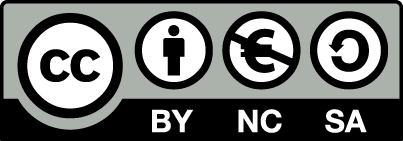 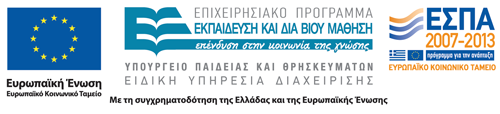 Σημειώματα
Σημείωμα Αναφοράς
Copyright Τεχνολογικό Εκπαιδευτικό Ίδρυμα Αθήνας, Γεώργιος Καρίκας 2014. Γεώργιος Καρίκας. «Φαρμακοκινητική. Ενότητα 7: Ανεπιθύμητες ενέργειες – Τοξικότητα φαρμάκων». Έκδοση: 1.0. Αθήνα 2014. Διαθέσιμο από τη δικτυακή διεύθυνση: ocp.teiath.gr.
Σημείωμα Αδειοδότησης
Το παρόν υλικό διατίθεται με τους όρους της άδειας χρήσης Creative Commons Αναφορά, Μη Εμπορική Χρήση Παρόμοια Διανομή 4.0 [1] ή μεταγενέστερη, Διεθνής Έκδοση.   Εξαιρούνται τα αυτοτελή έργα τρίτων π.χ. φωτογραφίες, διαγράμματα κ.λ.π.,  τα οποία εμπεριέχονται σε αυτό και τα οποία αναφέρονται μαζί με τους όρους χρήσης τους στο «Σημείωμα Χρήσης Έργων Τρίτων».
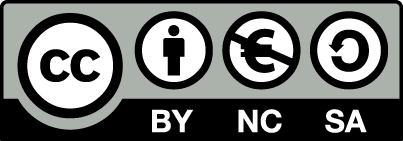 [1] http://creativecommons.org/licenses/by-nc-sa/4.0/ 

Ως Μη Εμπορική ορίζεται η χρήση:
που δεν περιλαμβάνει άμεσο ή έμμεσο οικονομικό όφελος από την χρήση του έργου, για το διανομέα του έργου και αδειοδόχο
που δεν περιλαμβάνει οικονομική συναλλαγή ως προϋπόθεση για τη χρήση ή πρόσβαση στο έργο
που δεν προσπορίζει στο διανομέα του έργου και αδειοδόχο έμμεσο οικονομικό όφελος (π.χ. διαφημίσεις) από την προβολή του έργου σε διαδικτυακό τόπο

Ο δικαιούχος μπορεί να παρέχει στον αδειοδόχο ξεχωριστή άδεια να χρησιμοποιεί το έργο για εμπορική χρήση, εφόσον αυτό του ζητηθεί.
Διατήρηση Σημειωμάτων
Οποιαδήποτε αναπαραγωγή ή διασκευή του υλικού θα πρέπει να συμπεριλαμβάνει:
Το Σημείωμα Αναφοράς
Το Σημείωμα Αδειοδότησης
Τη δήλωση Διατήρησης Σημειωμάτων
Το Σημείωμα Χρήσης Έργων Τρίτων (εφόσον υπάρχει)
μαζί με τους συνοδευόμενους υπερσυνδέσμους.
Χρηματοδότηση
Το παρόν εκπαιδευτικό υλικό έχει αναπτυχθεί στo πλαίσιo του εκπαιδευτικού έργου του διδάσκοντα.
Το έργο «Ανοικτά Ακαδημαϊκά Μαθήματα στο ΤΕΙ Αθηνών» έχει χρηματοδοτήσει μόνο την αναδιαμόρφωση του εκπαιδευτικού υλικού. 
Το έργο υλοποιείται στο πλαίσιο του Επιχειρησιακού Προγράμματος «Εκπαίδευση και Δια Βίου Μάθηση» και συγχρηματοδοτείται από την Ευρωπαϊκή Ένωση (Ευρωπαϊκό Κοινωνικό Ταμείο) και από εθνικούς πόρους.
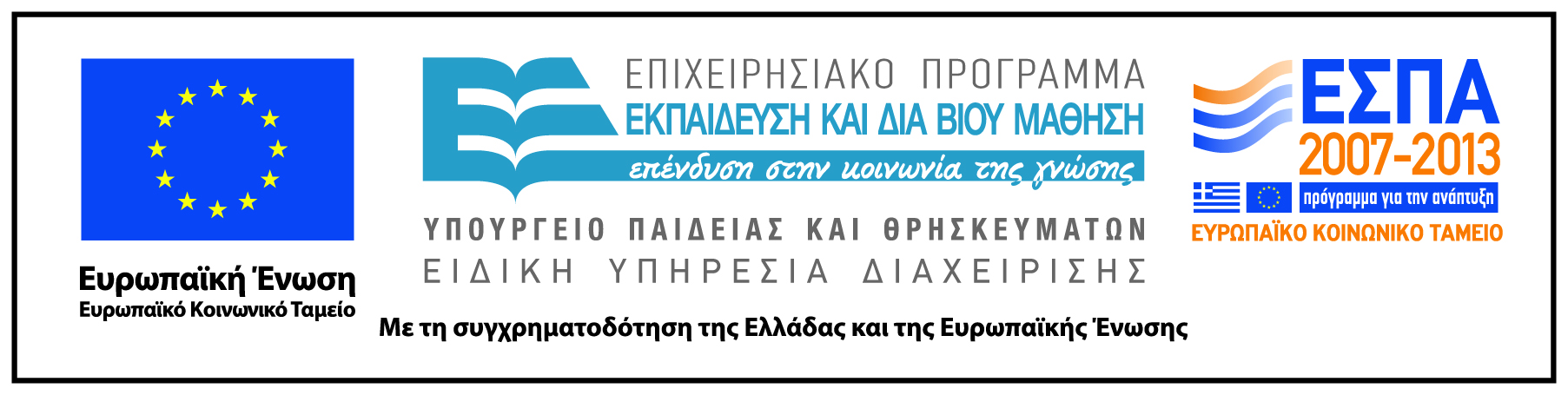